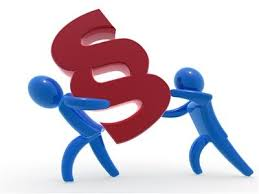 Zákonník práce
https://www.zakonypreludi.sk/zz/2001-311
24. 2. 2022
Ing. František Kašuba
1
Kto je to zamestnávateľ?
24. 2. 2022
Ing. František Kašuba
2
Kto je to zamestnanec?
24. 2. 2022
Ing. František Kašuba
3
Kedy môžu pracovať osoby mladšie ako 15 rokov?
24. 2. 2022
Ing. František Kašuba
4
Môžeme kontrolovať elektronickú poštu zamestnanca?
24. 2. 2022
Ing. František Kašuba
5
Kto rieši pracovno -  právne spory?
24. 2. 2022
Ing. František Kašuba
6
Kedy môže zamestnávateľ odstúpiť od pracovnej zmluvy?
24. 2. 2022
Ing. František Kašuba
7
Aké informácie nesmie žiadať zamestnávateľ od zamestnanca?
24. 2. 2022
Ing. František Kašuba
8
Ako vzniká pracovný pomer?
24. 2. 2022
Ing. František Kašuba
9
Čo má obsahovať pracovná zmluva?
24. 2. 2022
Ing. František Kašuba
10
Aká je maximálna dĺžka skúšobnej doby?
24. 2. 2022
Ing. František Kašuba
11
Čo je to telepráca?
24. 2. 2022
Ing. František Kašuba
12
Kedy musíte a kedy môžete preradiť zamestnanca na inú prácu?
24. 2. 2022
Ing. František Kašuba
13
Čo patrí medzi pracovné podmienky a podmienky zamestnávania
24. 2. 2022
Ing. František Kašuba
14
Ako môže skončiť pracovný pomer?
24. 2. 2022
Ing. František Kašuba
15
Kedy môže okamžite skončiť pracovný pomer zamestnanec?
24. 2. 2022
Ing. František Kašuba
16
Kedy môže zamestnávateľ okamžite skončiť pracovný pomer?
24. 2. 2022
Ing. František Kašuba
17
Čo musí uviesť zamestnávateľ v potvrdení o zamestnaní
24. 2. 2022
Ing. František Kašuba
18
Aká je výška odstupného?
24. 2. 2022
Ing. František Kašuba
19
Kedy sa vypláca odchodné?
24. 2. 2022
Ing. František Kašuba
20
Aká je dĺžka pracovného času?
24. 2. 2022
Ing. František Kašuba
21
Kedy musíme zamestnancovi poskytnúť prestávku na odpočinok?
24. 2. 2022
Ing. František Kašuba
22
Doplňte
V kalendárnom roku možno nariadiť zamestnancovi prácu nadčas v rozsahu najviac   XXX     hodín. 
Zamestnanec môže v kalendárnom roku vykonať prácu nadčas v rozsahu  XXX   hodín.
24. 2. 2022
Ing. František Kašuba
23
Aké je mzdové zvýhodnenie za prácu nadčas, nočnú prácu a za prácu vo sviatok?
https://www.podnikajte.sk/pracovne-pravo-bozp/priplatky-cez-vikend-v-noci-vo-sviatok-2022
24. 2. 2022
Ing. František Kašuba
24
Aká je základná výmera dovolenky?
24. 2. 2022
Ing. František Kašuba
25
Aké sú sadzby minimálnych mzdových nárokov?
http://www.employment.gov.sk/sk/praca-zamestnanost/vztah-zamestnanca-zamestnavatela/odmenovanie/minimalne-mzdove-naroky/
24. 2. 2022
Ing. František Kašuba
26
Kedy je mzda splatná?
24. 2. 2022
Ing. František Kašuba
27
Akou minimálnou výškou prispieva zamestnávateľ na stravovanie?
https://www.emineopartners.sk/stravovanie-zamestnancov-a-zmeny-od-1-1-2022/?gclid=EAIaIQobChMImKyO0t-V9gIVBoXVCh3qDQyqEAAYASAAEgLiCvD_BwE
24. 2. 2022
Ing. František Kašuba
28
Aká je maximálna výška náhrady škody spôsobenej z nedbanlivosti?
24. 2. 2022
Ing. František Kašuba
29